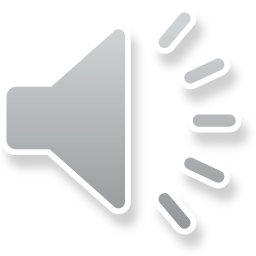 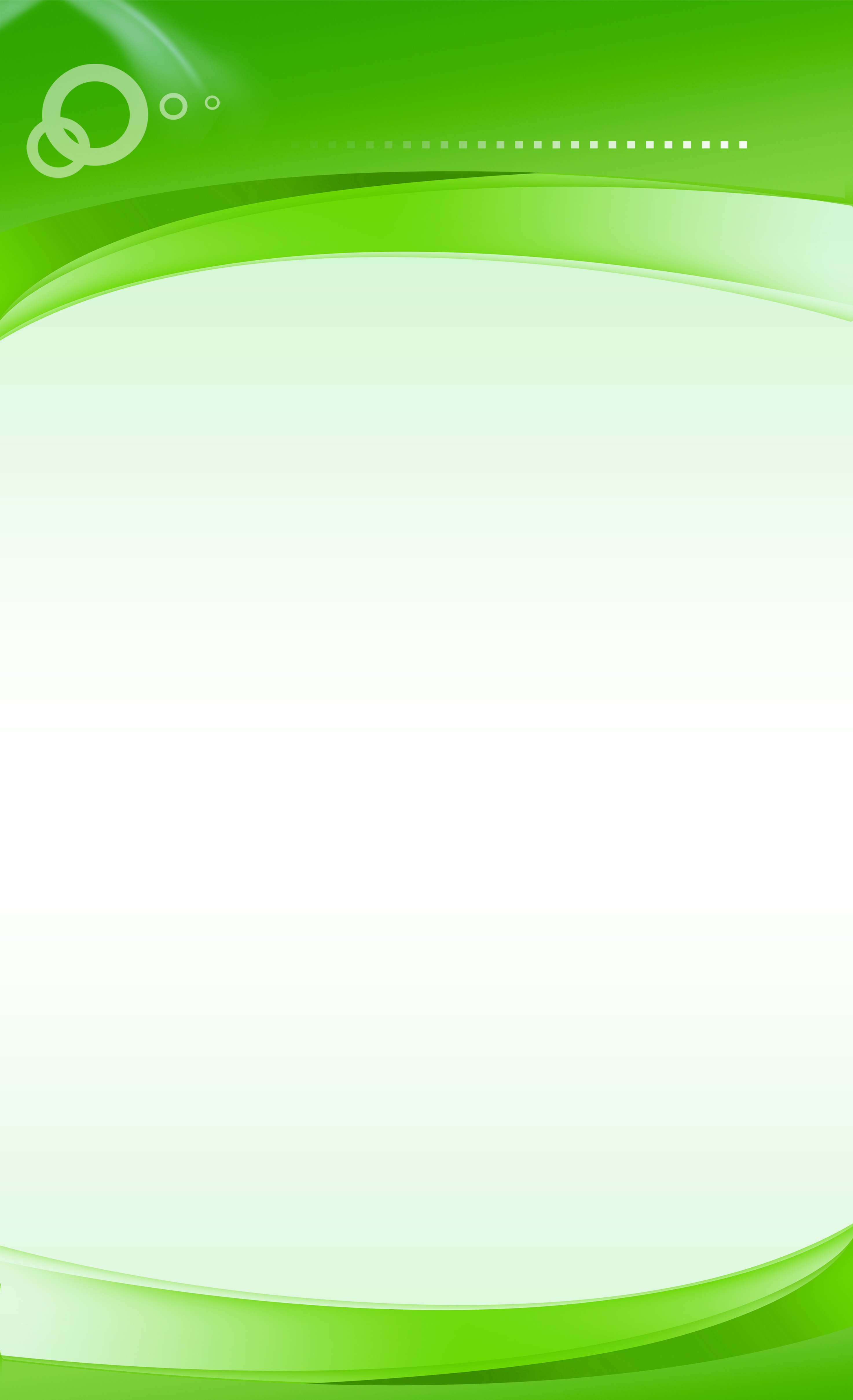 2017
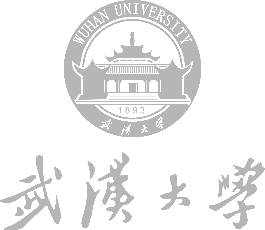 教师说课PPT模板
CITY PROJECT INVESTMENT REPORT
讲课人：情缘素材  部门：教师组
详细内容……点击输入本栏的具体文字，简明扼要的说明分项内容，此为概念图解，请根据您的具体内容酌情修改。
[Speaker Notes: 更多模板请关注：https://haosc.taobao.com]
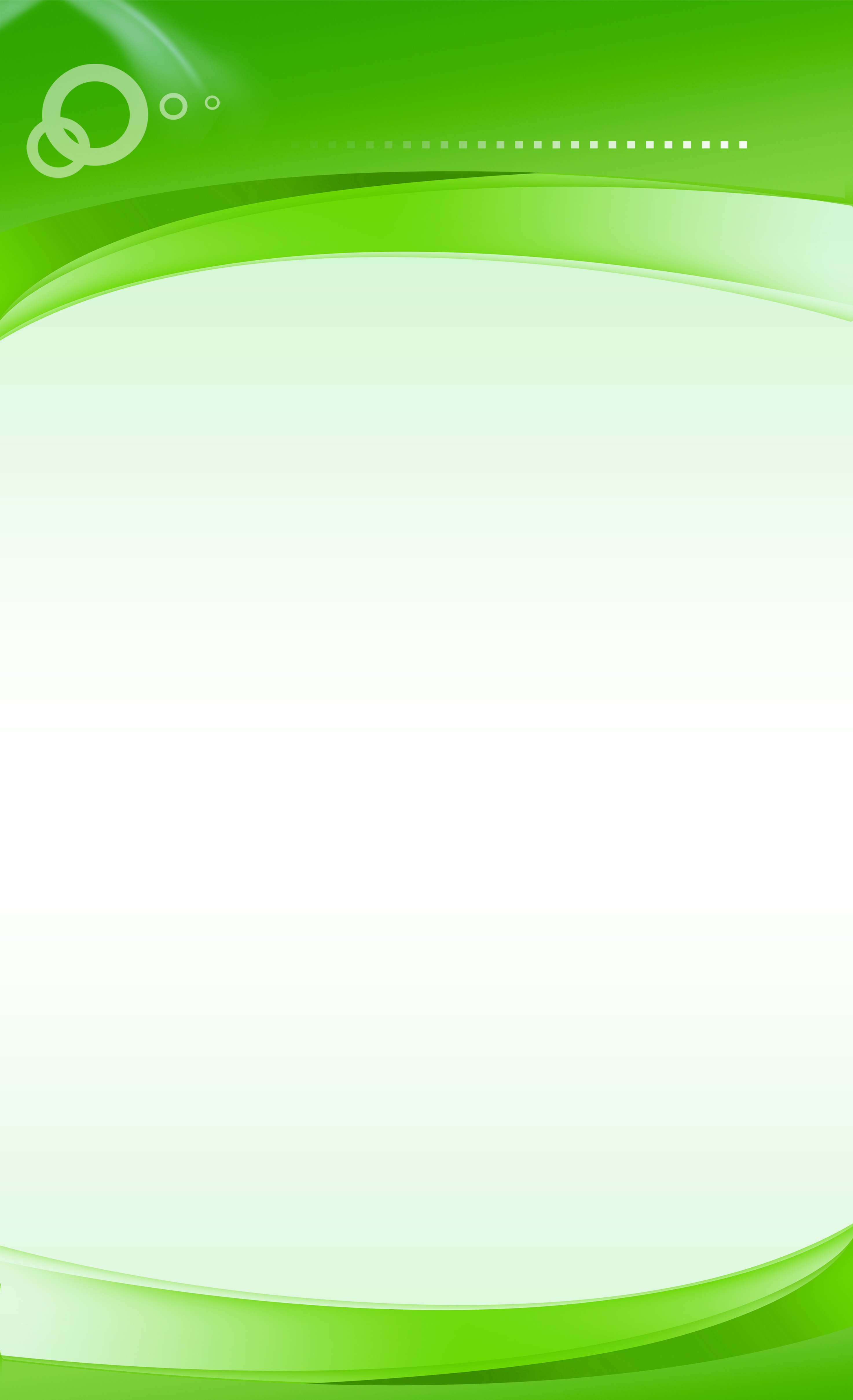 目 录
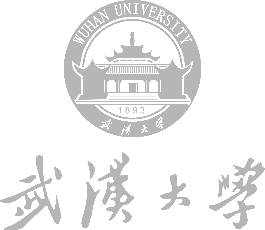 DIRECTORY
教学内容
TEACHING CONTENT
教学目标
教学准备
教学过程
TEACHING GOAL
TEACHING PROCESS
TEACHING PREPARATION
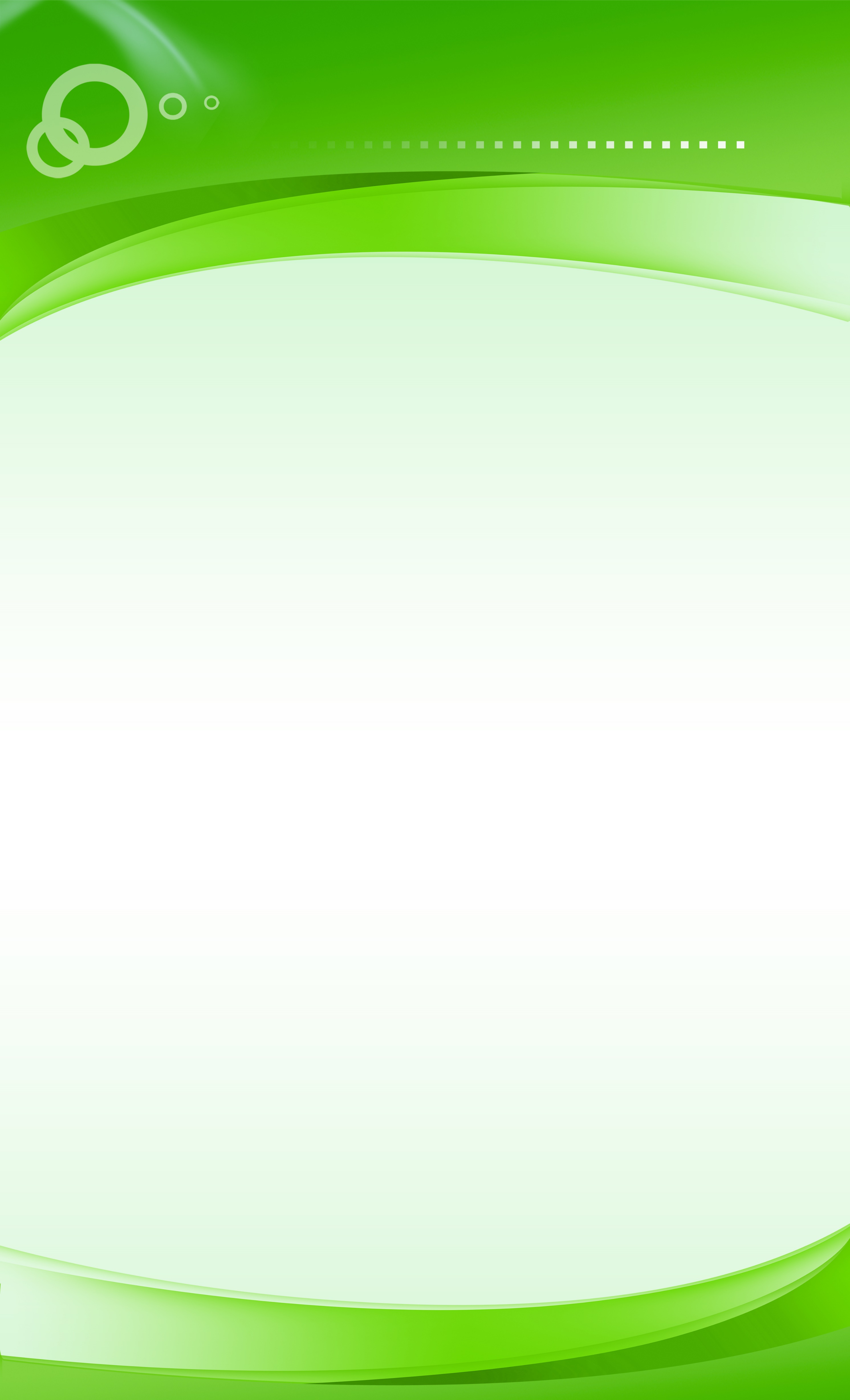 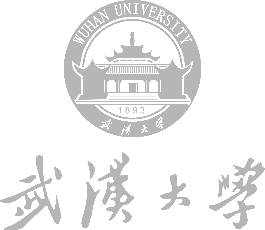 教学内容
TEACHING CONTENT
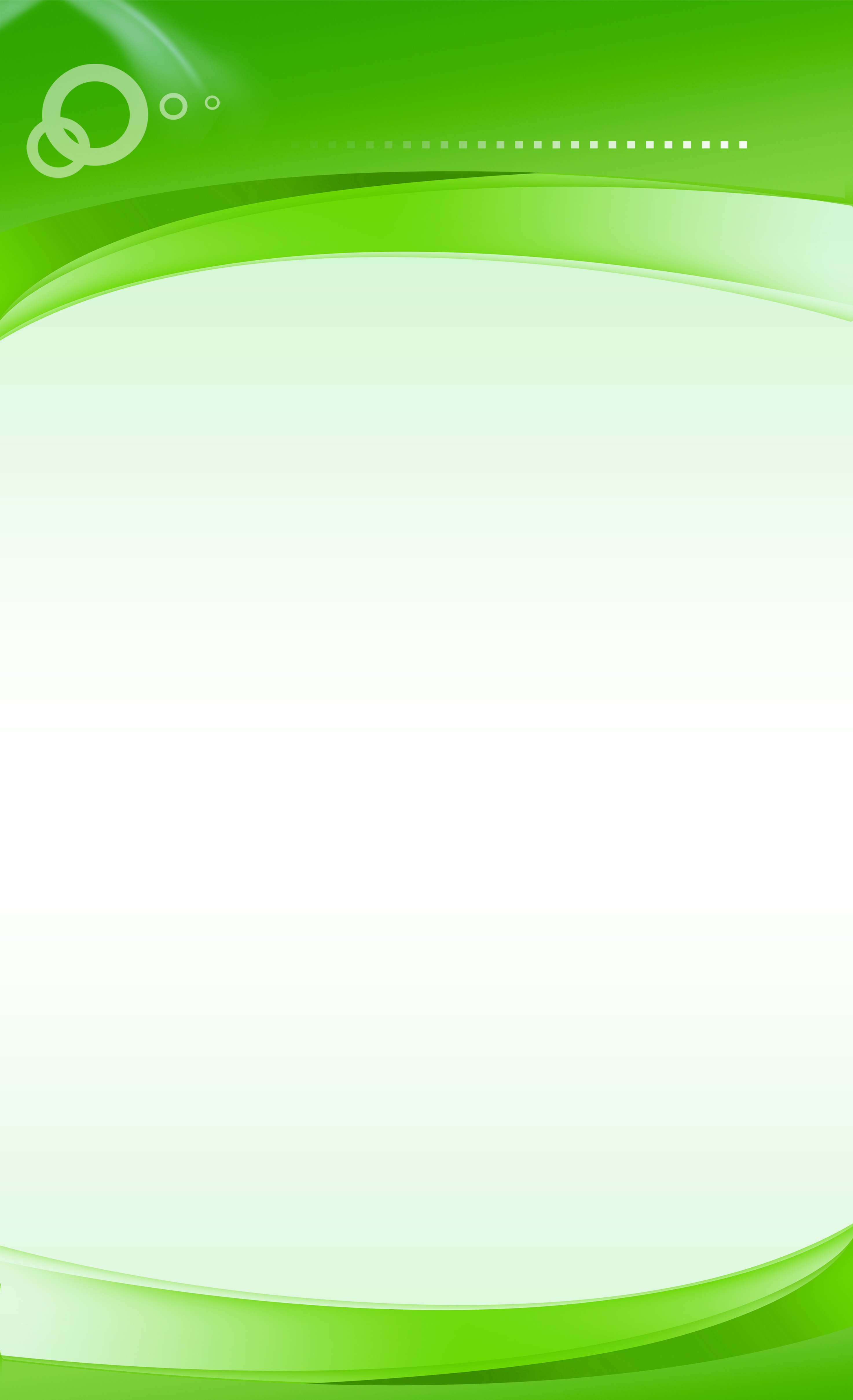 教学内容
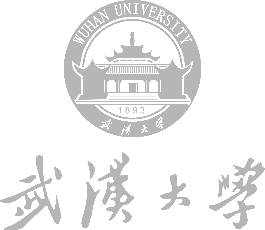 TEACHING CONTENT
输入你的标题
输入你的标题
输入你的标题
输入你的标题
详细内容……点击输入本栏的具体文字，简明扼要的说明分项内容，此为概念图解。
详细内容……点击输入本栏的具体文字，简明扼要的说明分项内容，此为概念图解。
详细内容……点击输入本栏的具体文字，简明扼要的说明分项内容，此为概念图解。
详细内容……点击输入本栏的具体文字，简明扼要的说明分项内容，此为概念图解。
ELEMENT ONE
A
B
ABC
C
ELEMENT THREE
ELEMENT TWO
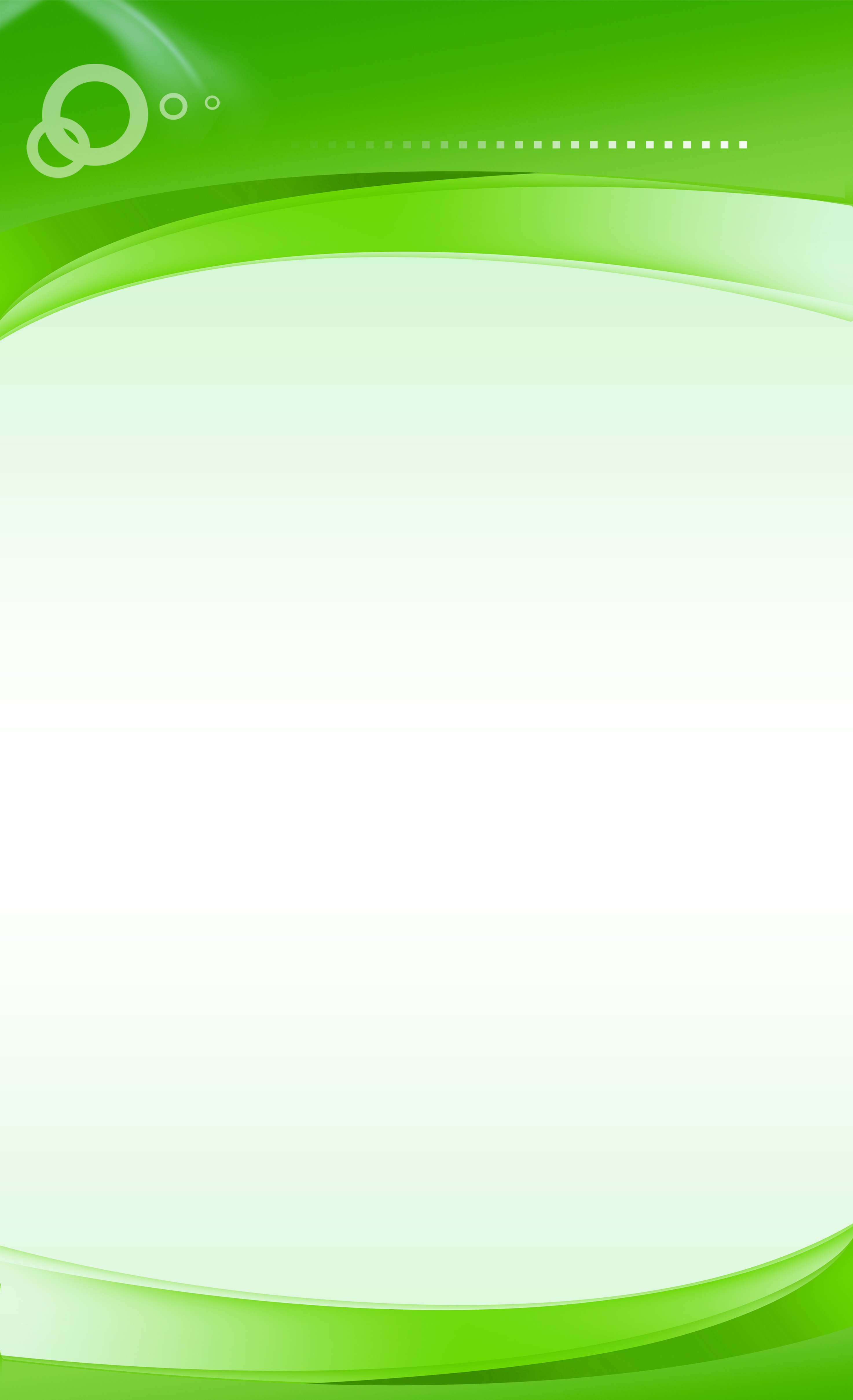 教学内容
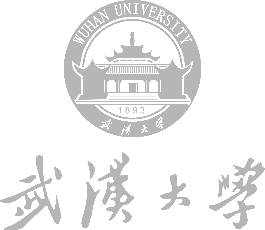 TEACHING CONTENT
输入你的标题
输入你的标题
输入你的标题
输入你的标题
详细内容……点击输入本栏的具体文字，简明扼要的说明分项内容，此为概念图解。
详细内容……点击输入本栏的具体文字，简明扼要的说明分项内容，此为概念图解。
详细内容……点击输入本栏的具体文字，简明扼要的说明分项内容，此为概念图解。
详细内容……点击输入本栏的具体文字，简明扼要的说明分项内容，此为概念图解。
输入你的标题
详细内容……点击输入本栏的具体文字，简明扼要的说明分项内容，此为概念图解。
输入你的标题
详细内容……点击输入本栏的具体文字，简明扼要的说明分项内容，此为概念图解。
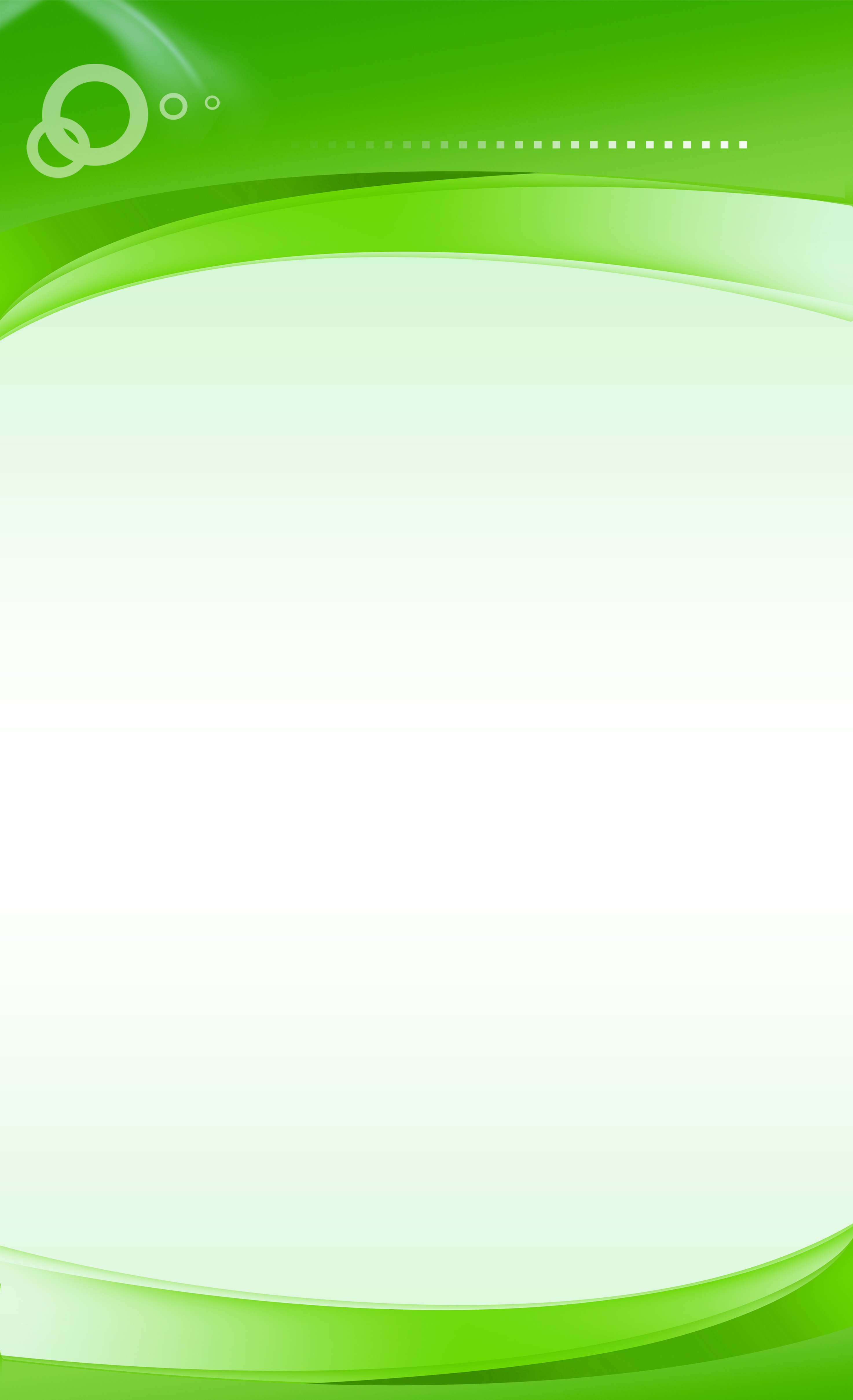 教学内容
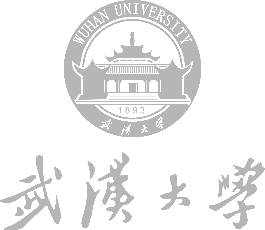 TEACHING CONTENT
输入你的标题
输入你的标题
输入你的标题
输入你的标题
详细内容……点击输入本栏的具体文字，简明扼要的说明分项内容，此为概念图解。
详细内容……点击输入本栏的具体文字，简明扼要的说明分项内容，此为概念图解。
详细内容……点击输入本栏的具体文字，简明扼要的说明分项内容，此为概念图解。
详细内容……点击输入本栏的具体文字，简明扼要的说明分项内容，此为概念图解。
25%
25%
25%
25%
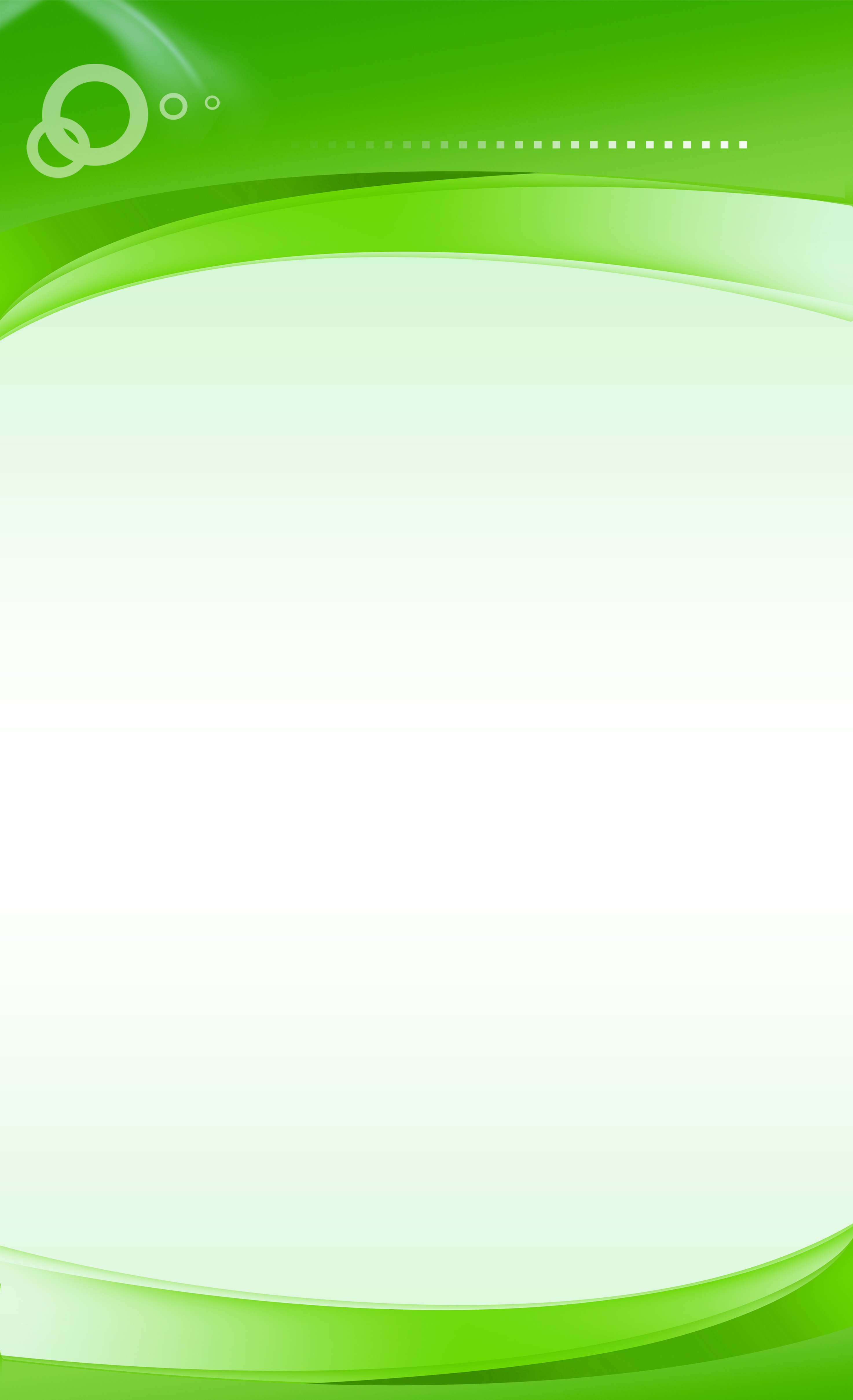 教学内容
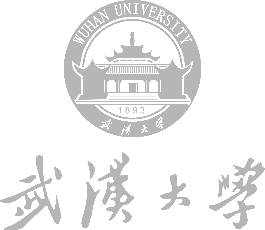 TEACHING CONTENT
Basic
Pro
Advance
$20/mo
$36/mo
$52/mo
Lorem ipsum dolor
Lorem ipsum dolor
Lorem ipsum dolor
Lorem ipsum dolor
Lorem ipsum dolor
Lorem ipsum dolor
Lorem ipsum dolor
Lorem ipsum dolor
Lorem ipsum dolor
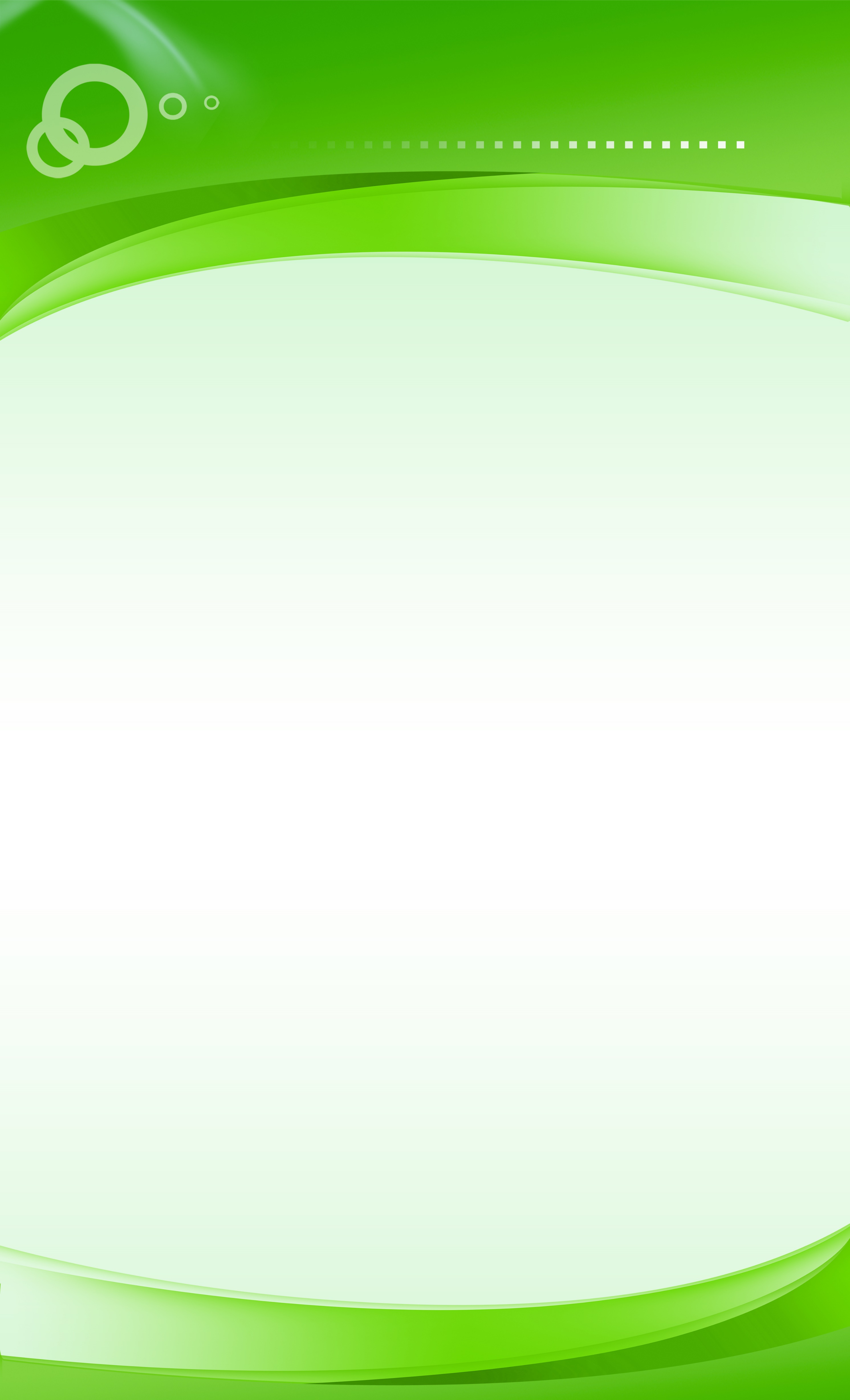 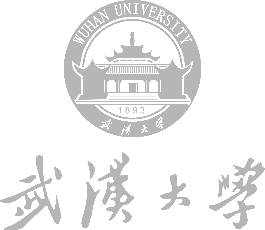 教学目标
TEACHING GOAL
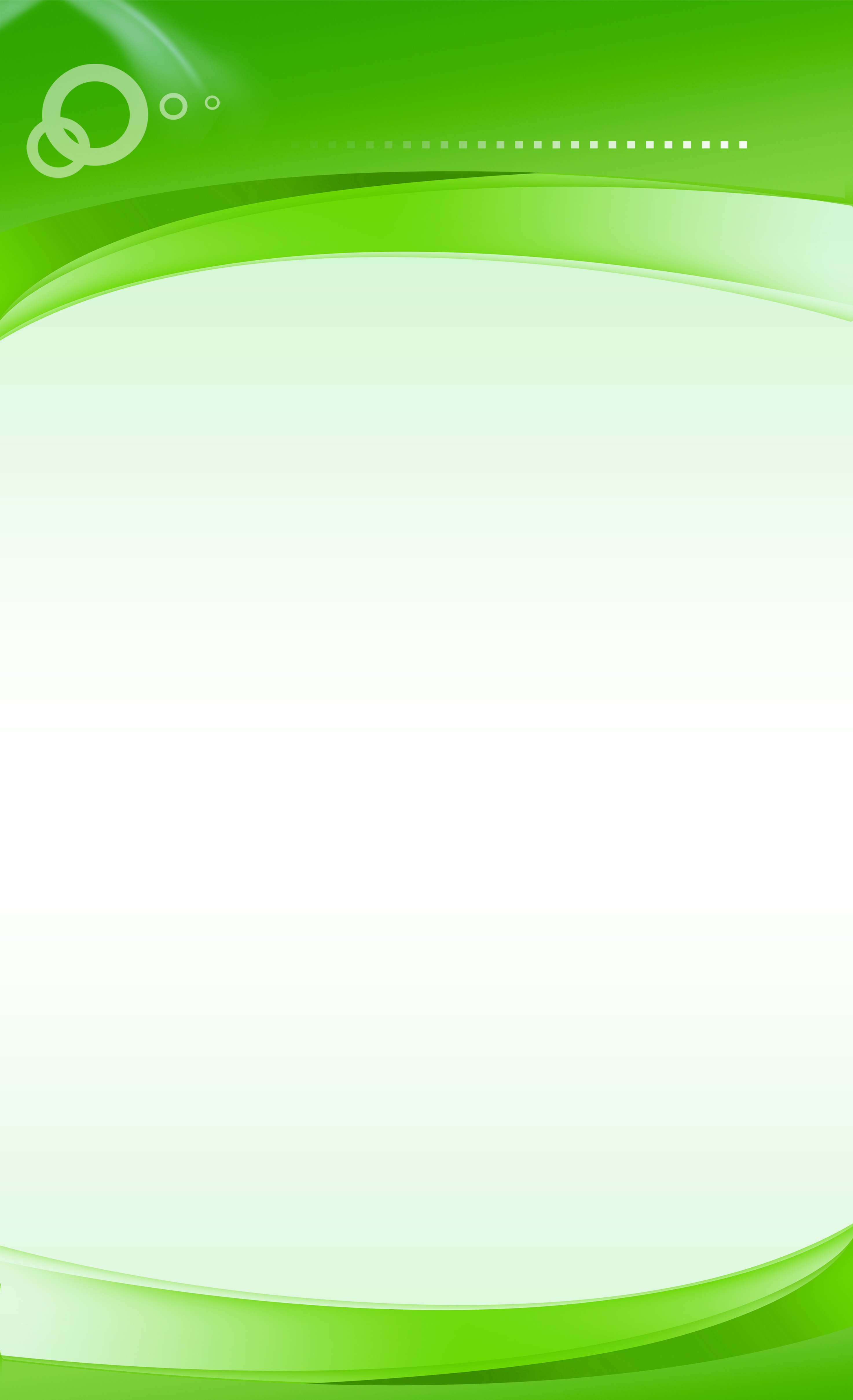 教学目标
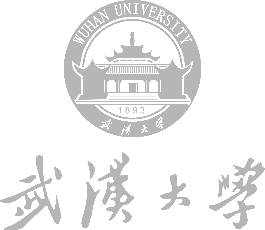 TEACHING GOAL
输入你的标题
输入你的标题
输入你的标题
输入你的标题
详细内容……点击输入本栏的具体文字，简明扼要的说明分项内容，此为概念图解。
详细内容……点击输入本栏的具体文字，简明扼要的说明分项内容，此为概念图解。
详细内容……点击输入本栏的具体文字，简明扼要的说明分项内容，此为概念图解。
详细内容……点击输入本栏的具体文字，简明扼要的说明分项内容，此为概念图解。
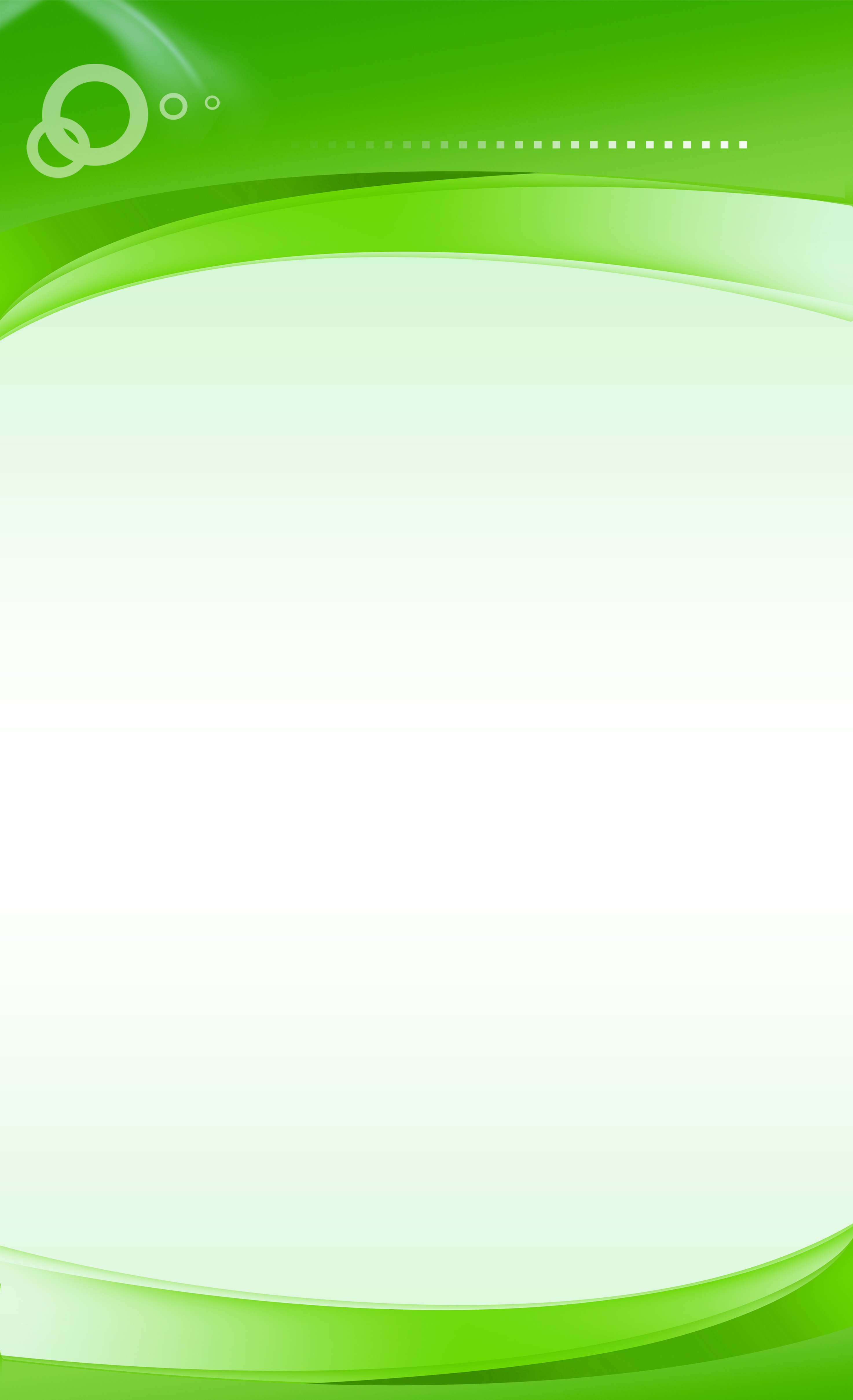 教学目标
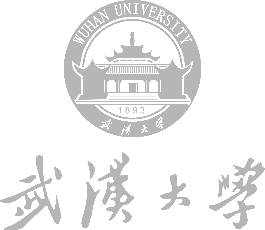 TEACHING GOAL
输入你的标题
输入你的标题
输入你的标题
输入你的标题
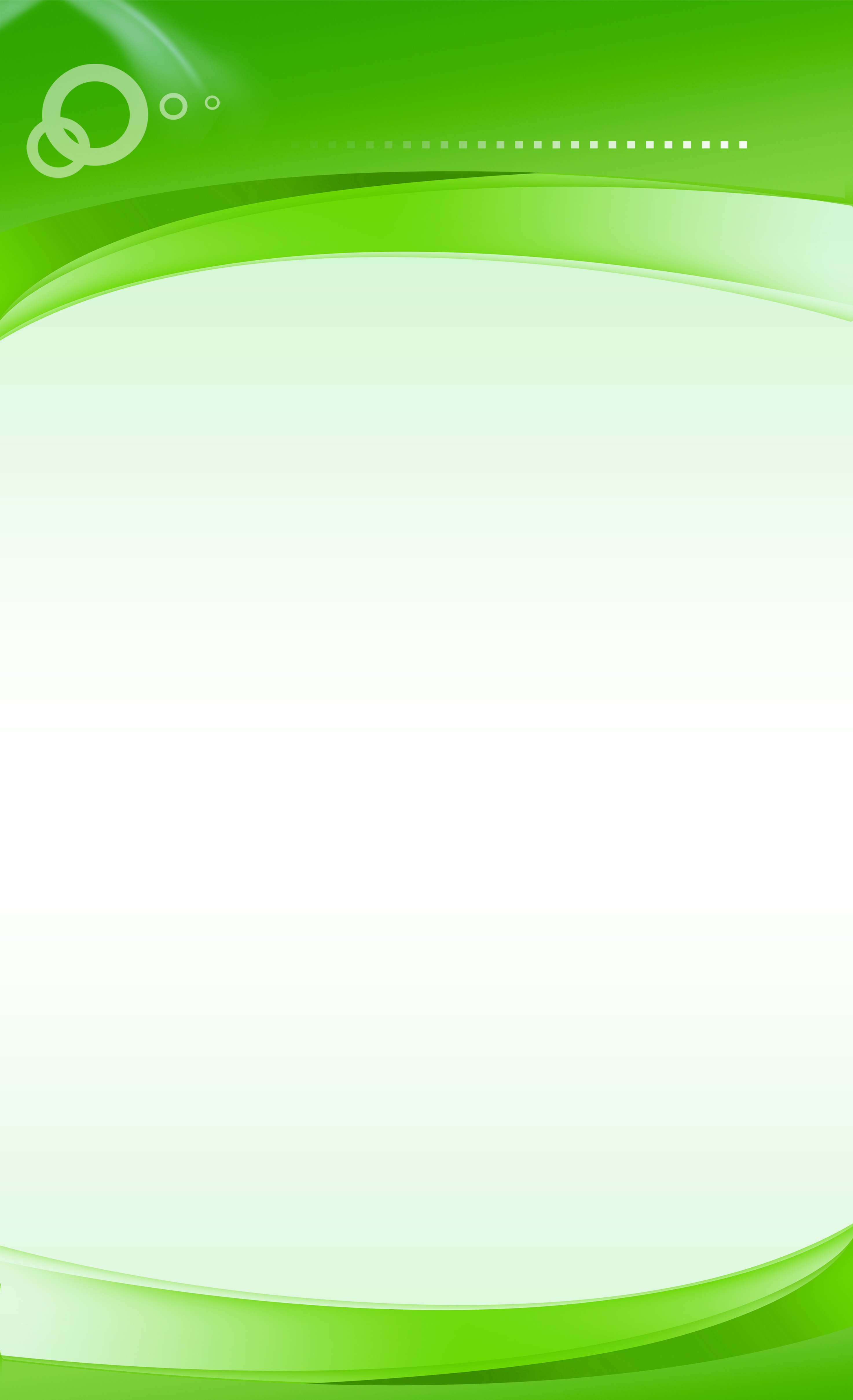 教学目标
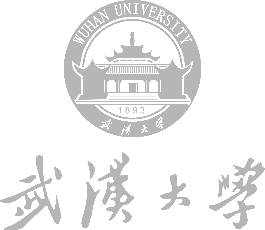 TEACHING GOAL
输入你的标题
输入你的标题
输入你的标题
Research
详细内容……点击输入本栏的具体文字，简明扼要的说明分项内容，此为概念图解。
详细内容……点击输入本栏的具体文字，简明扼要的说明分项内容，此为概念图解。
详细内容……点击输入本栏的具体文字，简明扼要的说明分项内容，此为概念图解。
01
Recycle
Global
03
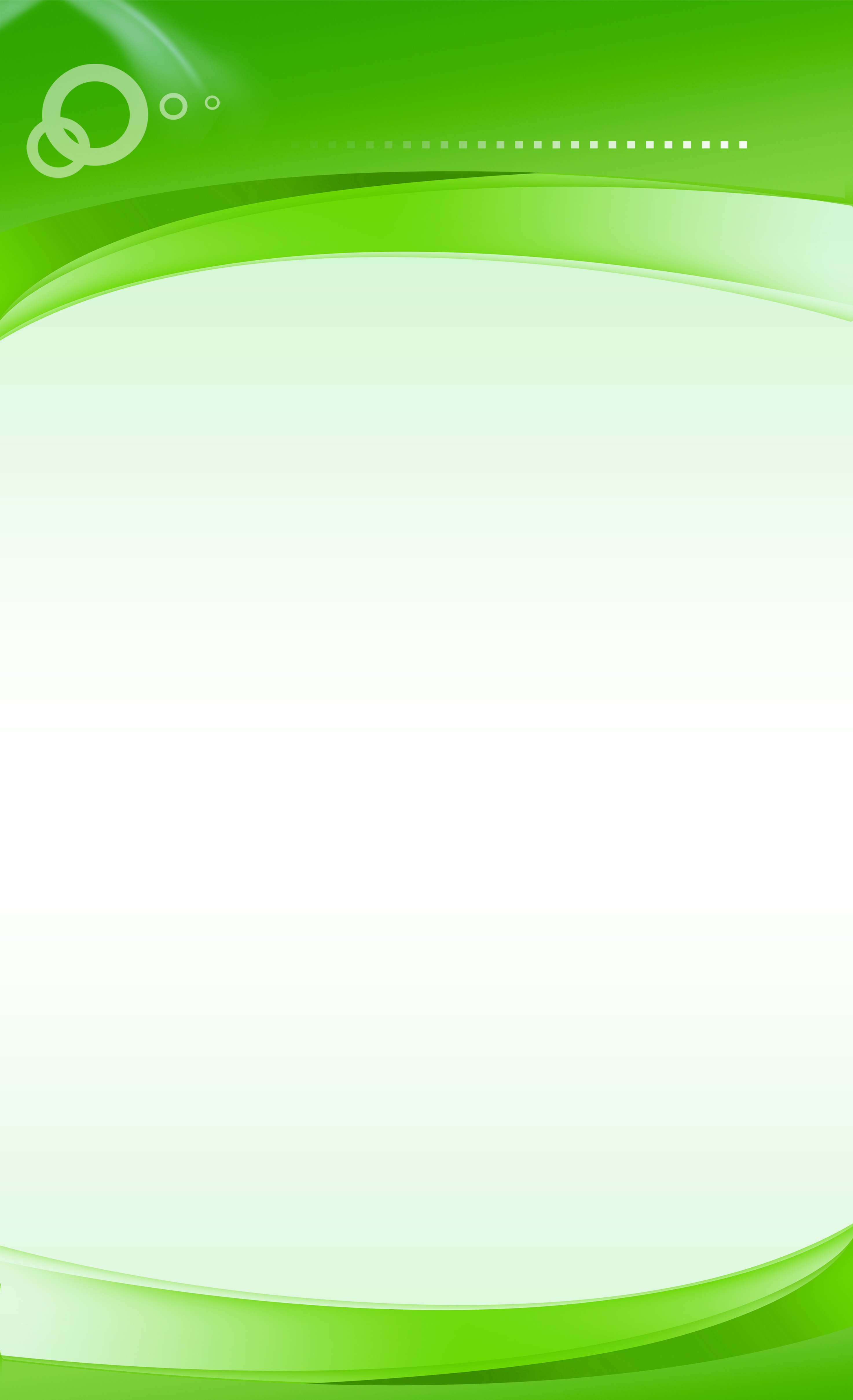 教学目标
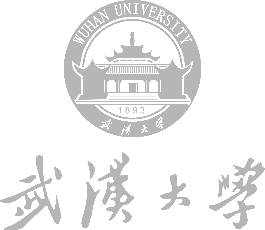 TEACHING GOAL
输入你的标题
输入你的标题
输入你的标题
输入你的标题
详细内容……点击输入本栏的具体文字，简明扼要的说明分项内容，此为概念图解。
详细内容……点击输入本栏的具体文字，简明扼要的说明分项内容，此为概念图解。
详细内容……点击输入本栏的具体文字，简明扼要的说明分项内容，此为概念图解。
详细内容……点击输入本栏的具体文字，简明扼要的说明分项内容，此为概念图解。
50%
50%
50%
50%
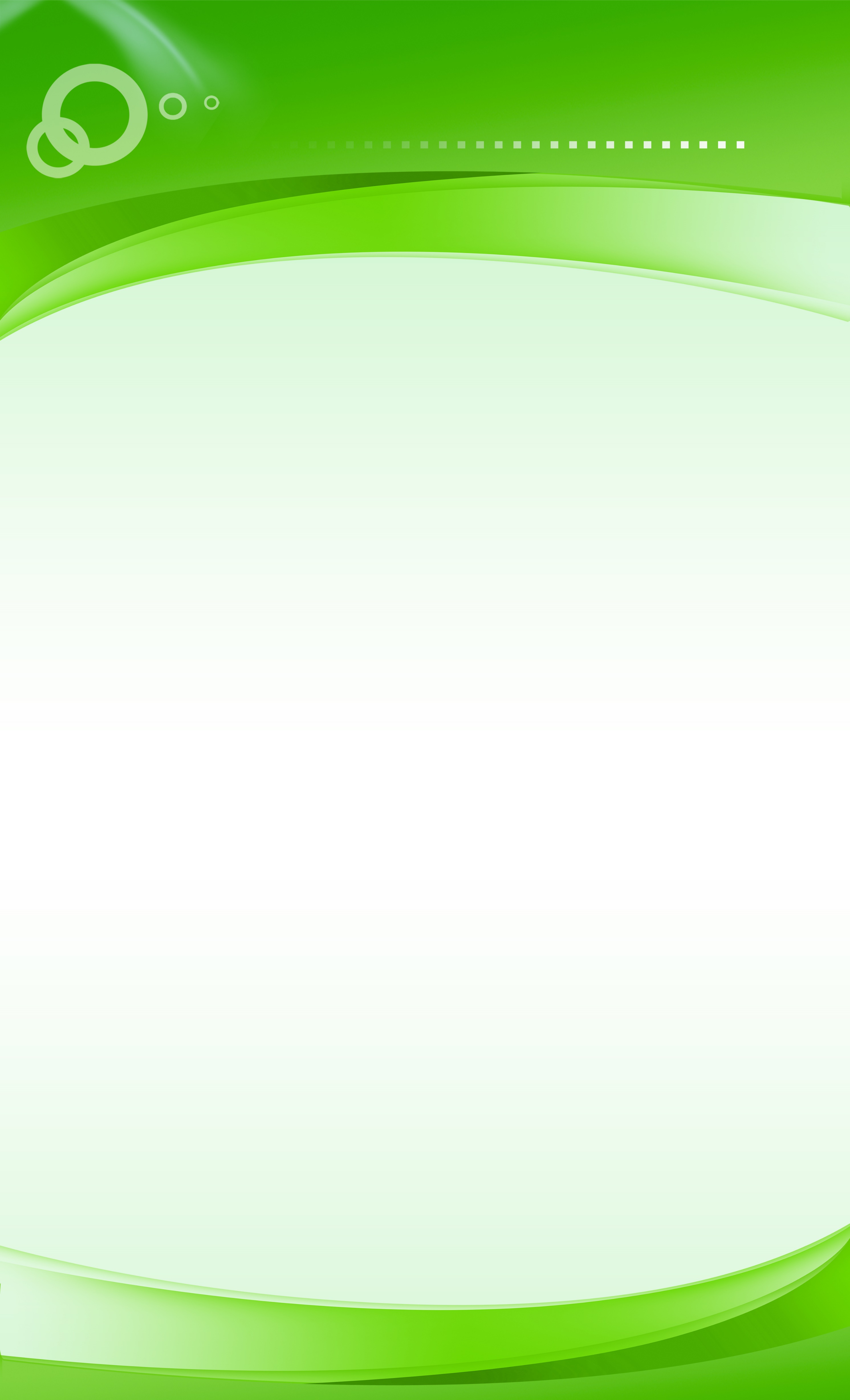 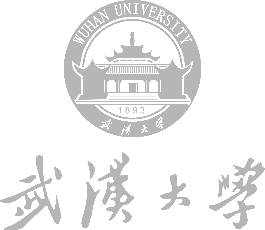 教学准备
TEACHING PREPARATION
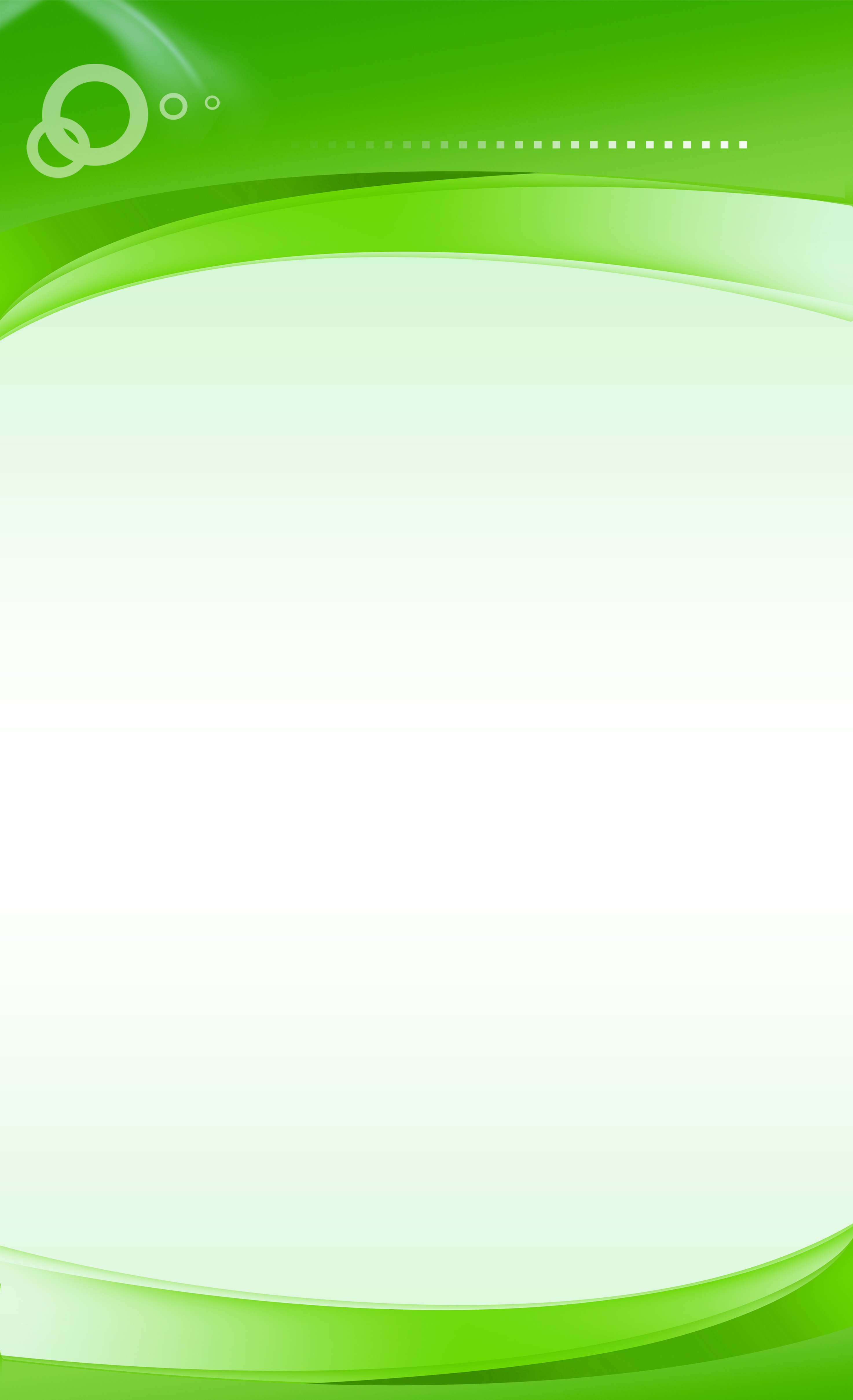 教学准备
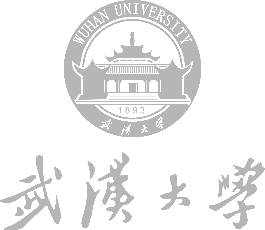 TEACHING PREPARATION
输入你的标题
输入你的标题
输入你的标题
输入你的标题
输入你的标题
详细内容……点击输入本栏的具体文字，简明扼要的说明分项内容，此为概念图解。
详细内容……点击输入本栏的具体文字，简明扼要的说明分项内容，此为概念图解。
详细内容……点击输入本栏的具体文字，简明扼要的说明分项内容，此为概念图解。
详细内容……点击输入本栏的具体文字，简明扼要的说明分项内容，此为概念图解。
详细内容……点击输入本栏的具体文字，简明扼要的说明分项内容，此为概念图解。
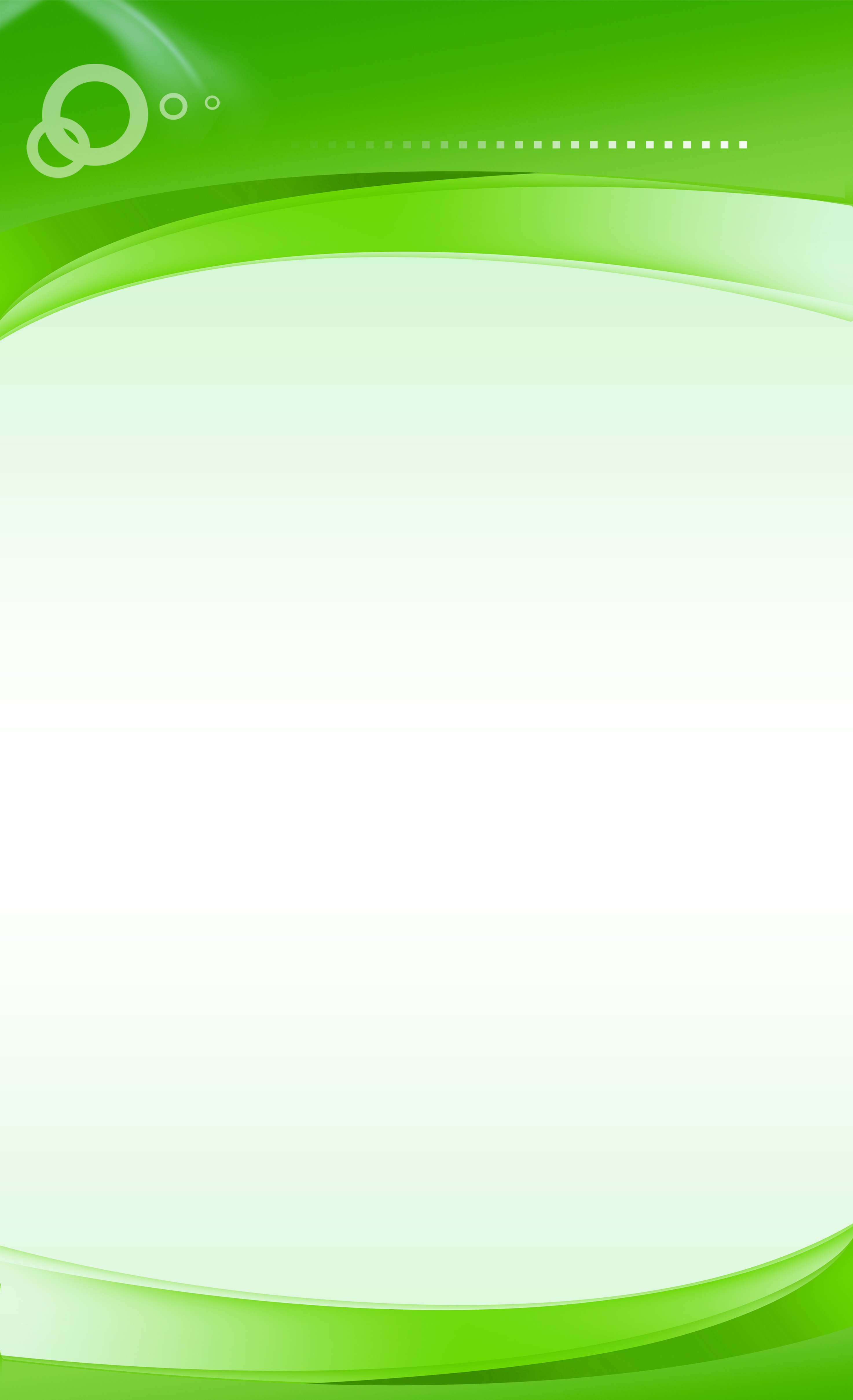 教学准备
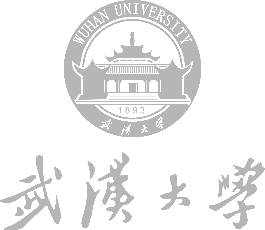 TEACHING PREPARATION





输入你的标题
输入你的标题
输入你的标题
输入你的标题
详细内容……点击输入本栏的具体文字，简明扼要的说明分项内容，此为概念图解。
详细内容……点击输入本栏的具体文字，简明扼要的说明分项内容，此为概念图解。
详细内容……点击输入本栏的具体文字，简明扼要的说明分项内容，此为概念图解。
详细内容……点击输入本栏的具体文字，简明扼要的说明分项内容，此为概念图解。
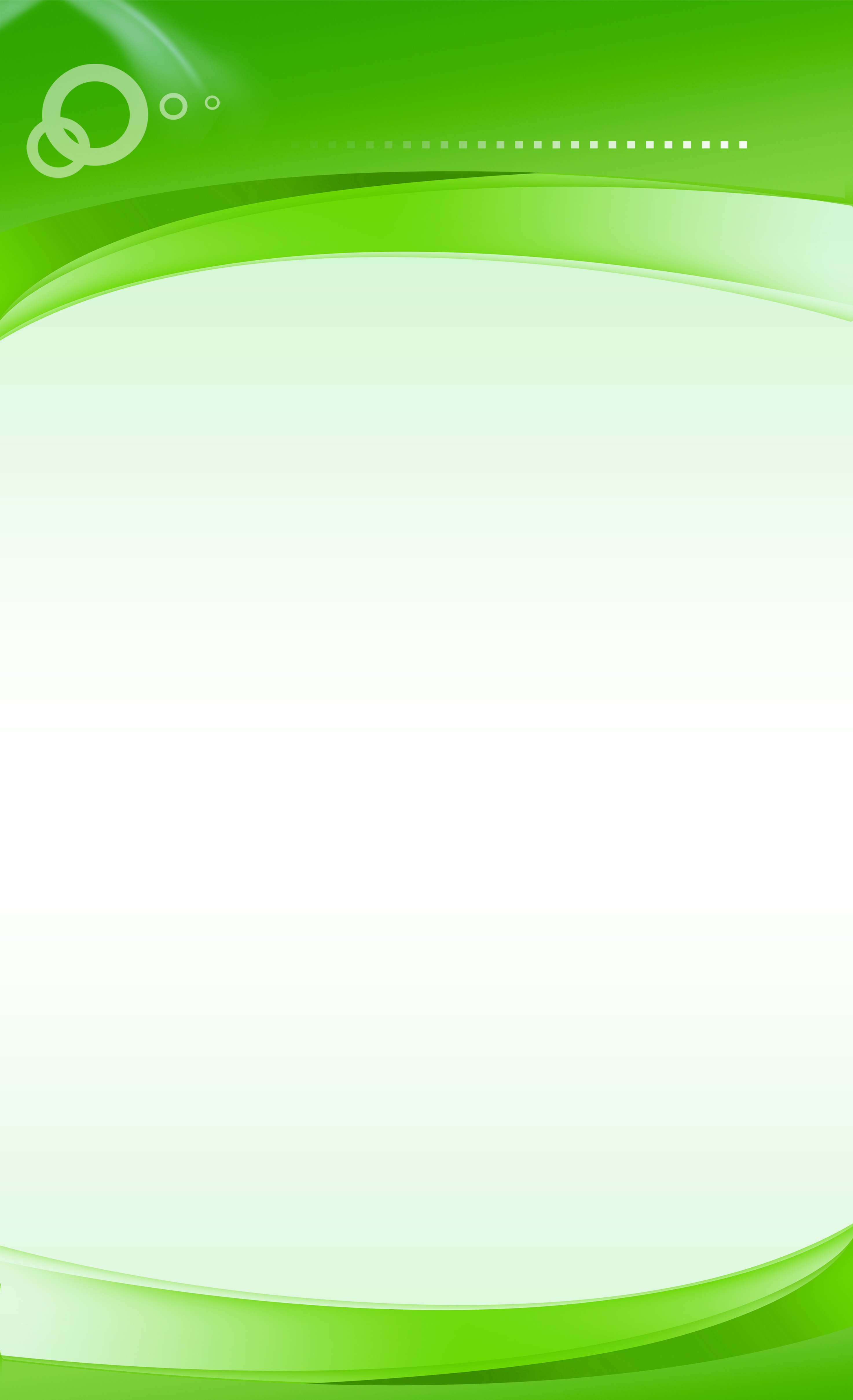 教学准备
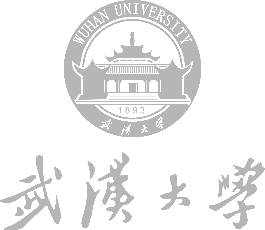 TEACHING PREPARATION
输入你的标题
详细内容……点击输入本栏的具体文字，简明扼要的说明分项内容，此为概念图解。
输入你的标题
详细内容……点击输入本栏的具体文字，简明扼要的说明分项内容，此为概念图解。
输入你的标题
详细内容……点击输入本栏的具体文字，简明扼要的说明分项内容，此为概念图解。
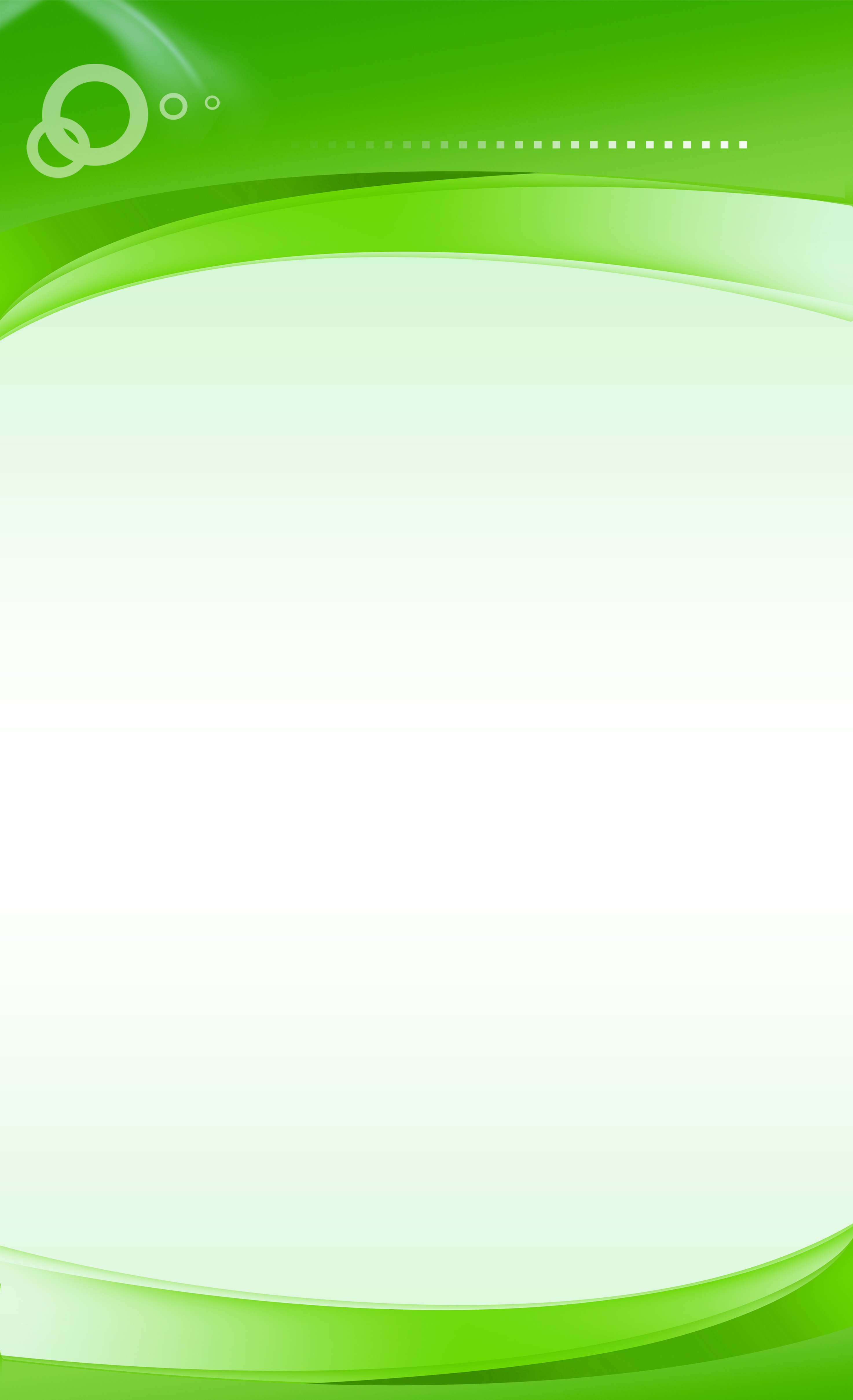 教学准备
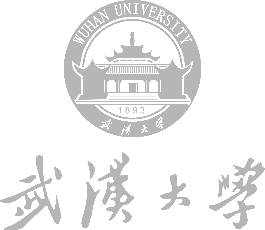 TEACHING PREPARATION

输入你的标题
输入你的标题
详细内容……点击输入本栏的具体文字，简明扼要的说明分项内容，此为概念图解。
详细内容……点击输入本栏的具体文字，简明扼要的说明分项内容，此为概念图解。



输入你的标题
输入你的标题
详细内容……点击输入本栏的具体文字，简明扼要的说明分项内容，此为概念图解。
详细内容……点击输入本栏的具体文字，简明扼要的说明分项内容，此为概念图解。
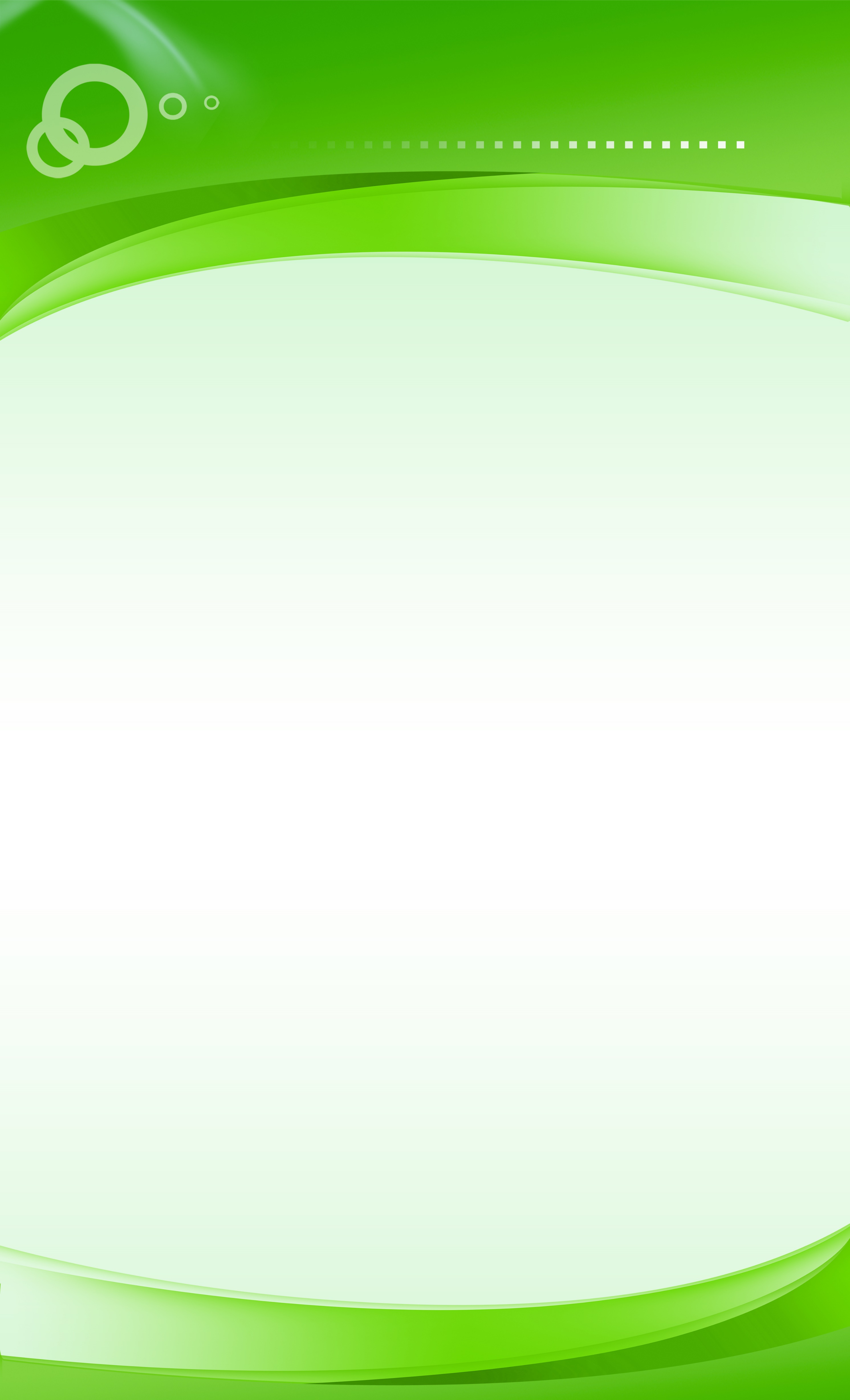 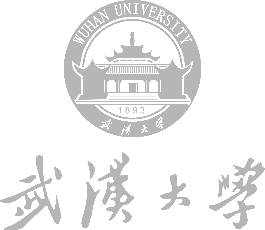 教学过程
TEACHING PROCESS
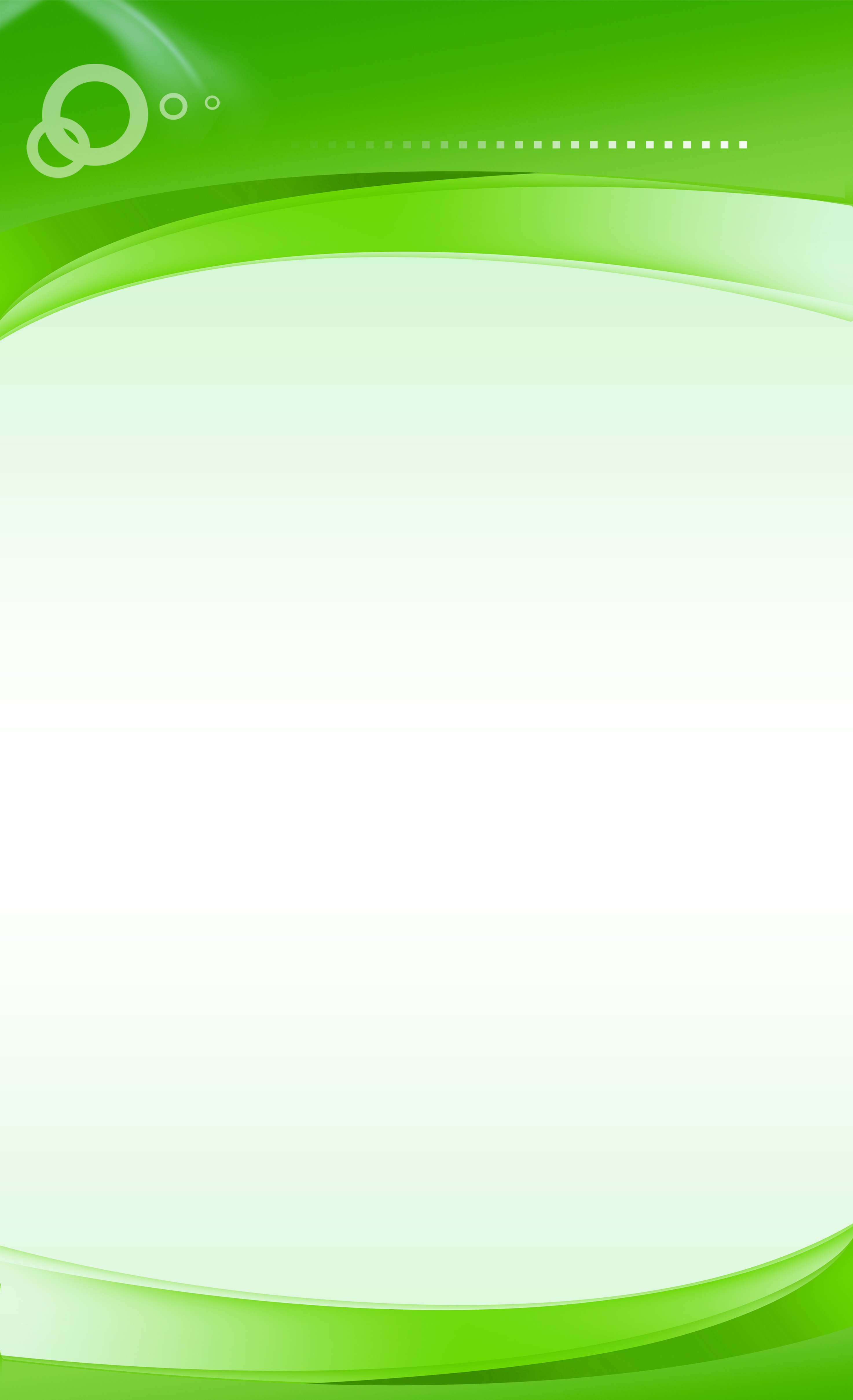 教学过程
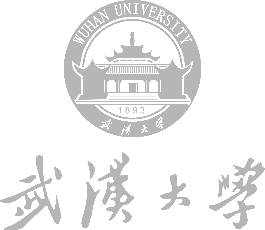 TEACHING PROCESS
输入你的标题
详细内容……点击输入本栏的具体文字，简明扼要的说明分项内容，此为概念图解。
Photoshop
80%
Web Design
90%
Work Experiences
Coding
70%
Developer
60%
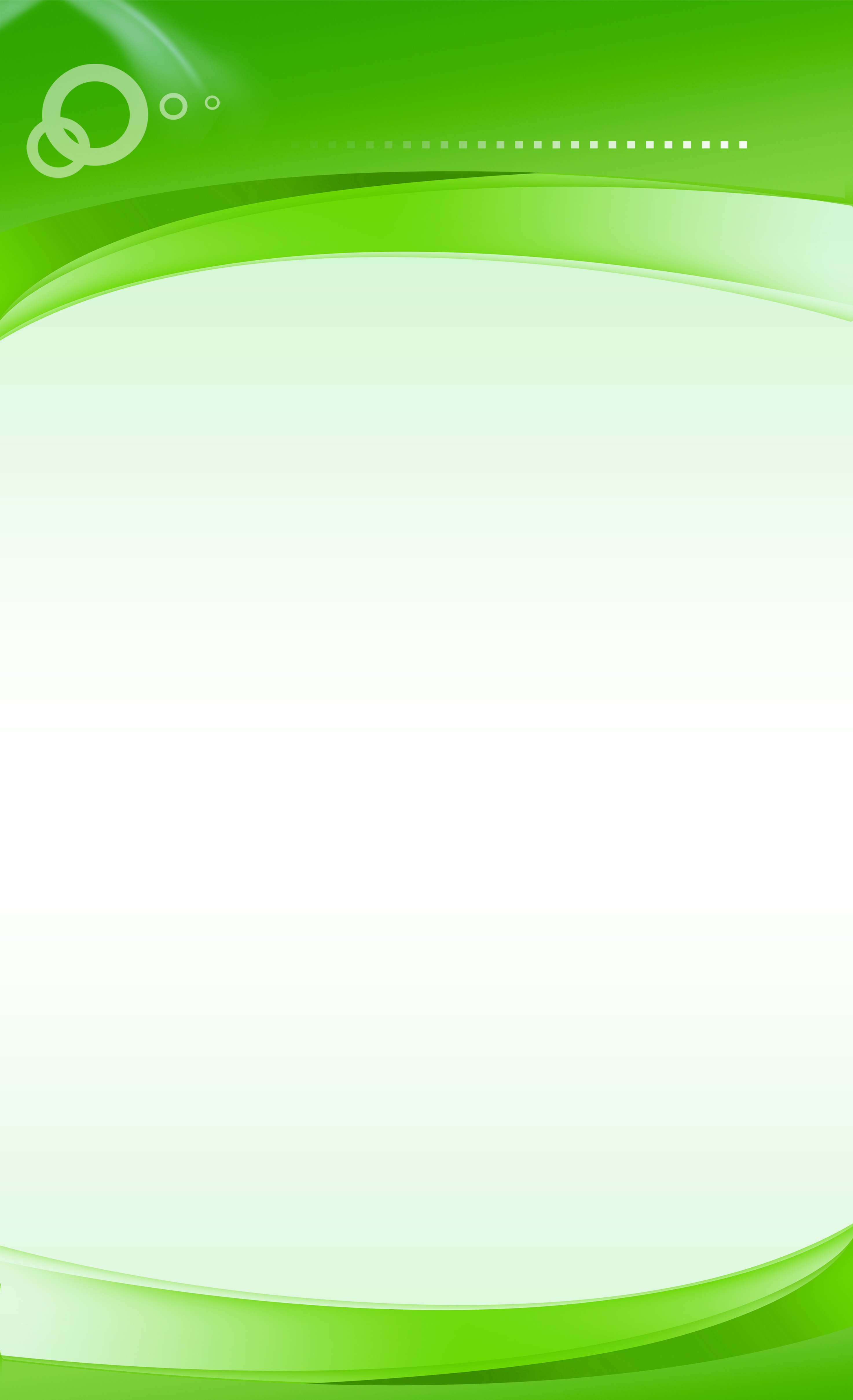 教学过程
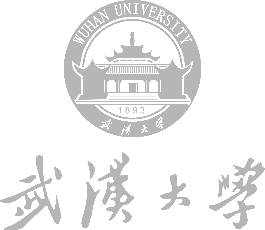 TEACHING PROCESS
输入你的标题
详细内容……点击输入本栏的具体文字，简明扼要的说明分项内容，此为概念图解。
输入你的标题
输入你的标题
详细内容……点击输入本栏的具体文字，简明扼要的说明分项内容，此为概念图解。
详细内容……点击输入本栏的具体文字，简明扼要的说明分项内容，此为概念图解。
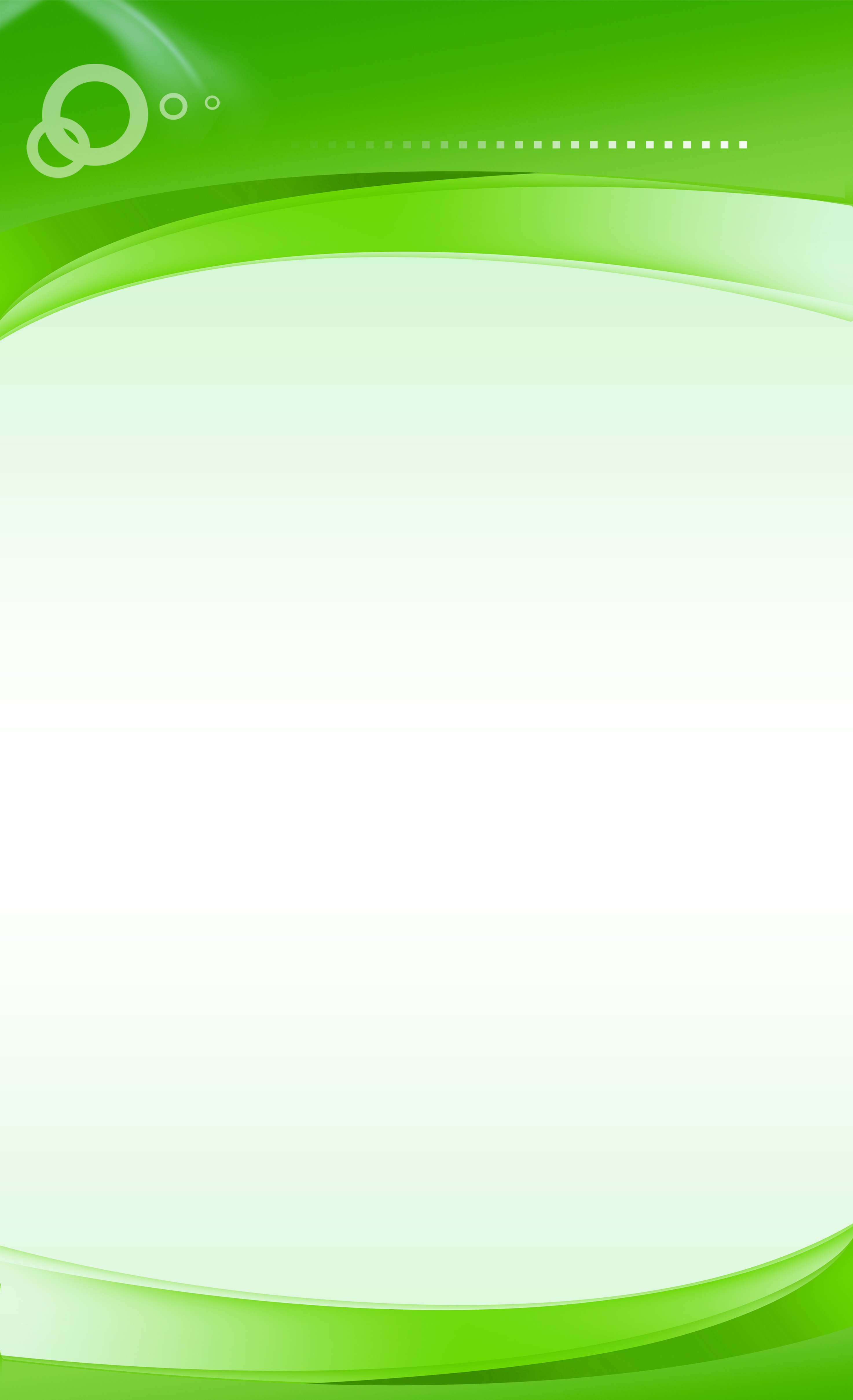 教学过程
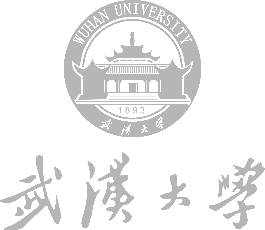 TEACHING PROCESS
输入你的标题
输入你的标题
详细内容……点击输入本栏的具体文字，简明扼要的说明分项内容，此为概念图解。
详细内容……点击输入本栏的具体文字，简明扼要的说明分项内容，此为概念图解。
Core 01
Uunde omnis iste natus error sit a sit voluptatem.
输入你的标题
输入你的标题
Uunde omnis iste natus error sit a sit voluptatem accusantium doloremque laudantium,
详细内容……点击输入本栏的具体文字，简明扼要的说明分项内容，此为概念图解。
详细内容……点击输入本栏的具体文字，简明扼要的说明分项内容，此为概念图解。
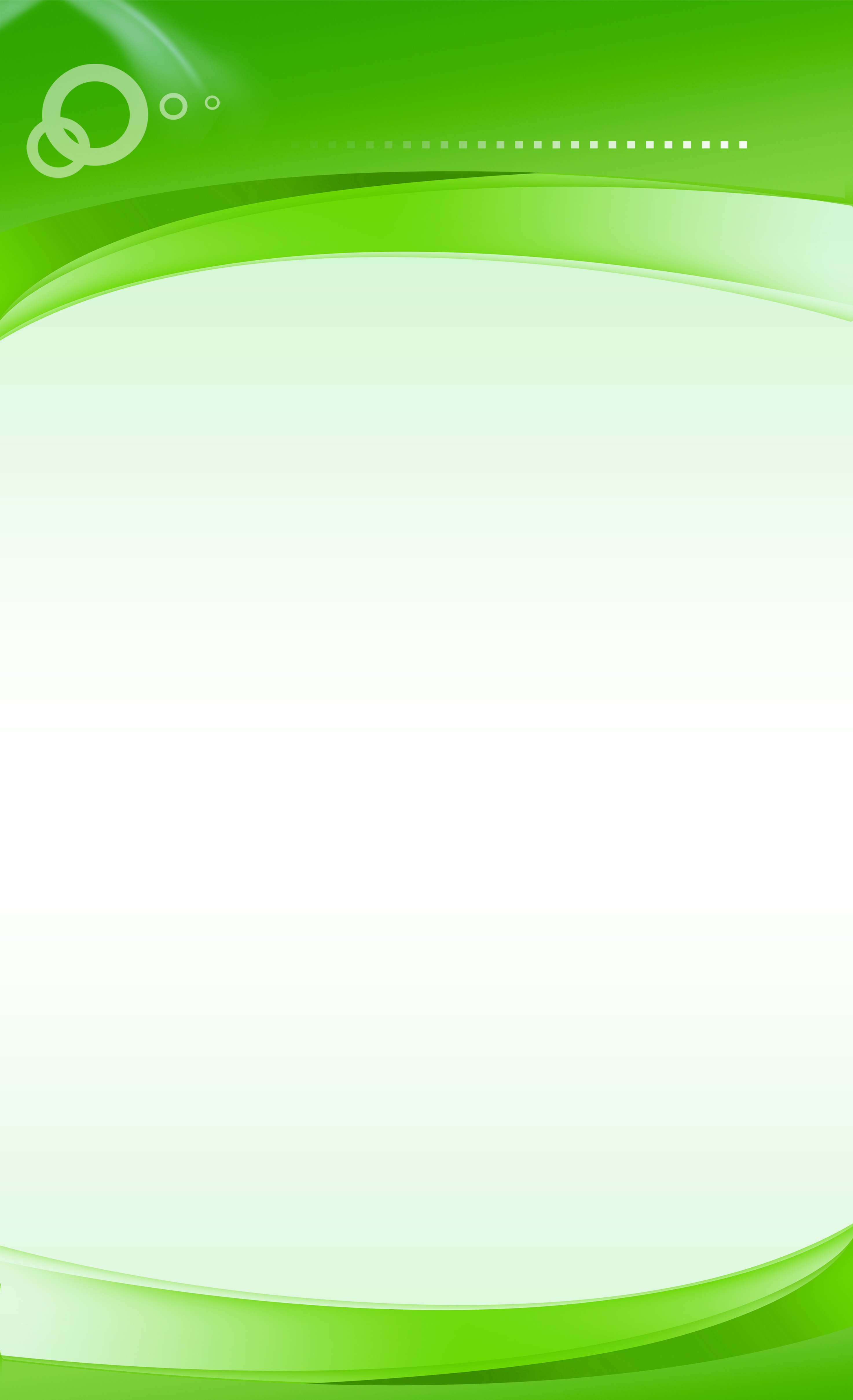 教学过程
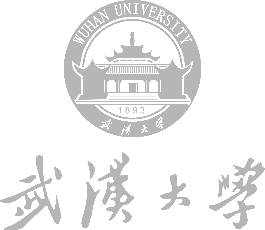 TEACHING PROCESS
详细内容……点击输入本栏的具体文字，简明扼要的说明分项内容，此为概念图解。
输入你的标题
输入你的标题
详细内容……点击输入本栏的具体文字，简明扼要的说明分项内容，此为概念图解。
详细内容……点击输入本栏的具体文字，简明扼要的说明分项内容，此为概念图解。
输入你的标题
输入你的标题
详细内容……点击输入本栏的具体文字，简明扼要的说明分项内容，此为概念图解。
详细内容……点击输入本栏的具体文字，简明扼要的说明分项内容，此为概念图解。
输入你的标题
详细内容……点击输入本栏的具体文字，简明扼要的说明分项内容，此为概念图解。
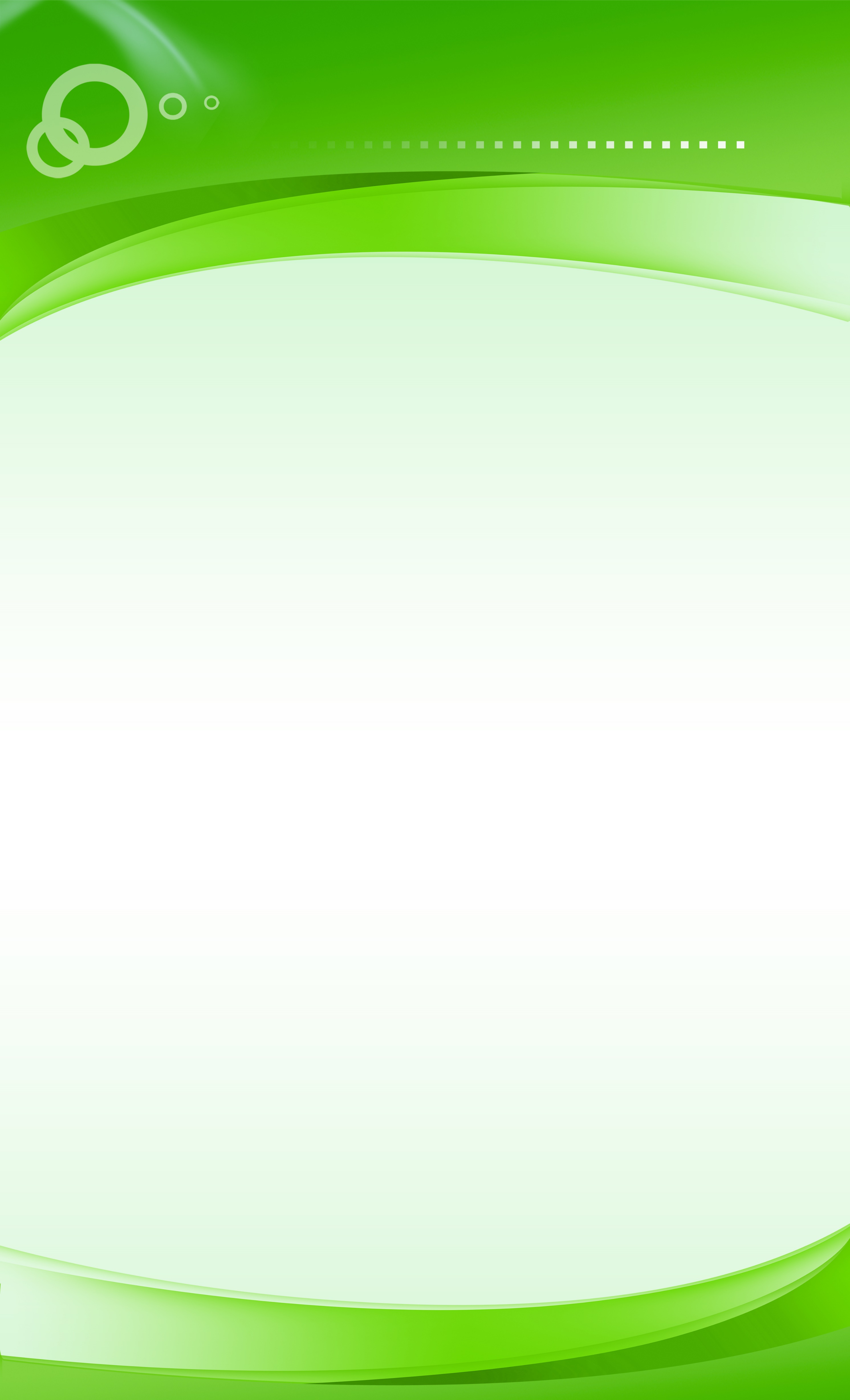 谢谢观赏 欢迎指正
qingyuan@163.com
138-8888-8888
www.xxxxxx.com